Figure 11. Y508C or wt Twinkle do not bind heme covalently. On the left, the membrane is stained with ECL Plus directly ...
Hum Mol Genet, Volume 17, Issue 23, 1 December 2008, Pages 3822–3835, https://doi.org/10.1093/hmg/ddn280
The content of this slide may be subject to copyright: please see the slide notes for details.
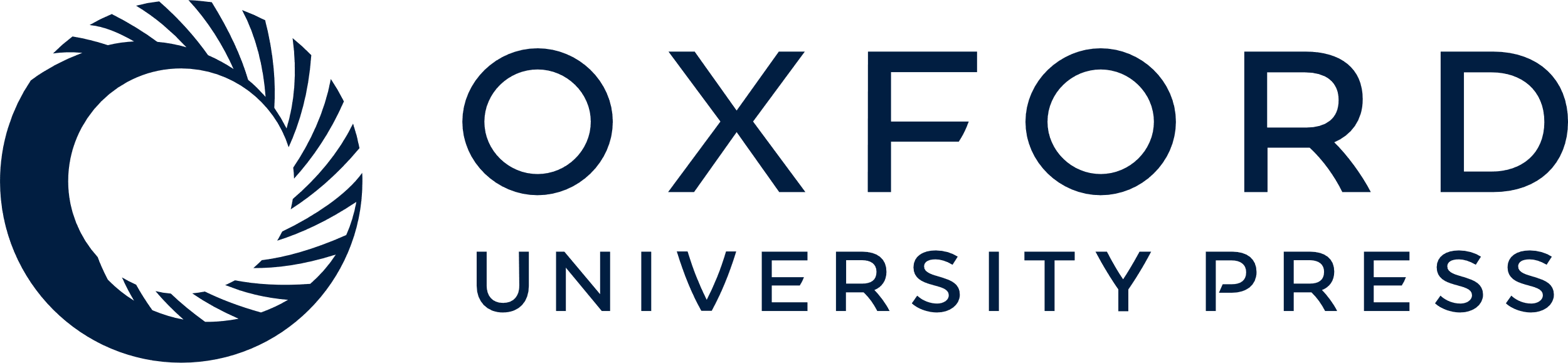 [Speaker Notes: Figure 11. Y508C or wt Twinkle do not bind heme covalently. On the left, the membrane is stained with ECL Plus directly after western blotting to detect covalently bound heme. YC, purified Twinkle protein with the Y508C mutation; WT, purified wild-type Twinkle; C, cytochrome c as a positive control. On the right, the presence of the Twinkle proteins is verified with immunoblotting of the same membrane using the c-Myc antibody (c-Myc tag on the Twinkle proteins). kDa shows protein size markers.


Unless provided in the caption above, the following copyright applies to the content of this slide: © The Author 2008. Published by Oxford University Press. All rights reserved. For Permissions, please email: journals.permissions@oxfordjournals.org]